36. 
La chambre
La maison
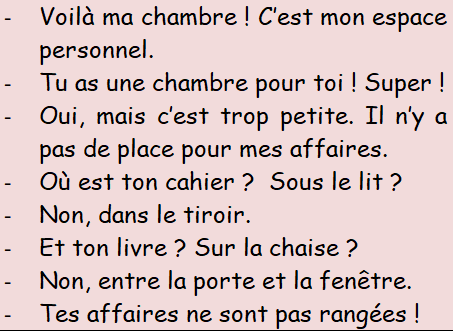 Réponds aux questions   (f)
Sa chambre, est aussi la chambre de son frère?
Où est son cahier?
Son livre est dans le tiroir? 
Sa chambre est grande ou petite?
Ses affaires sont bien rangées?
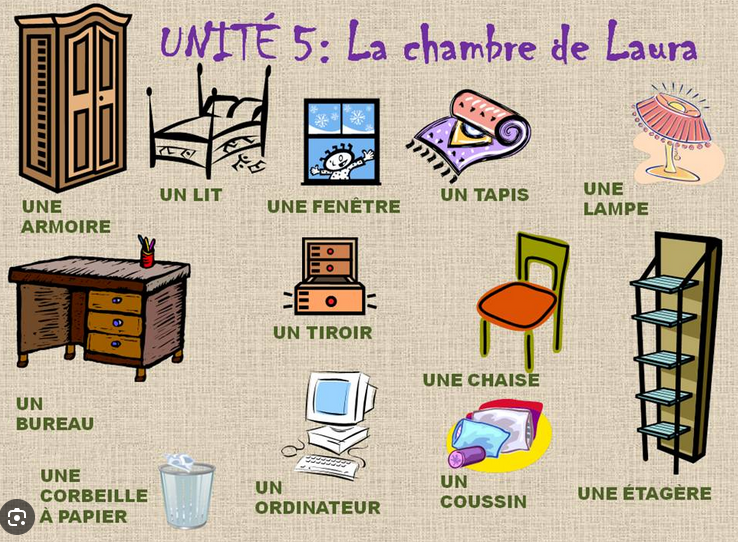 Vocabulaire LA CHAMBRE
Réponds aux questions   (f)
Qu’est-ce qu’il y a sur ton bureau?
Qu’est-ce qu’il y a dans ton tiroir? 
Qu’est-ce qu’il y a sur tes étagères? 
Qu’est-ce qu’il y a dans ton armoire?
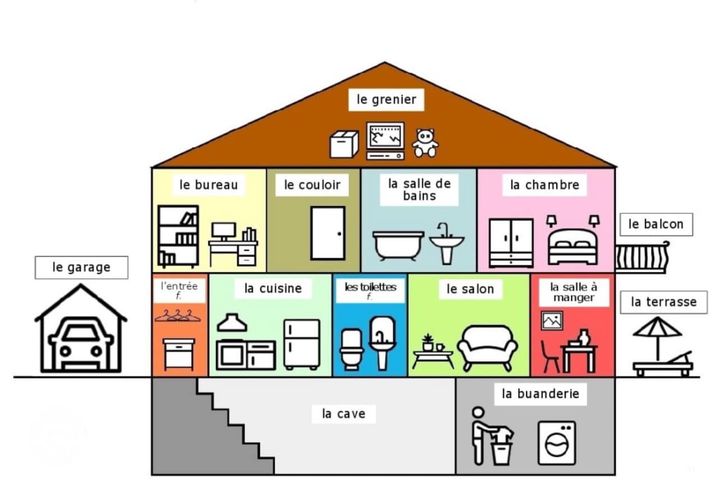 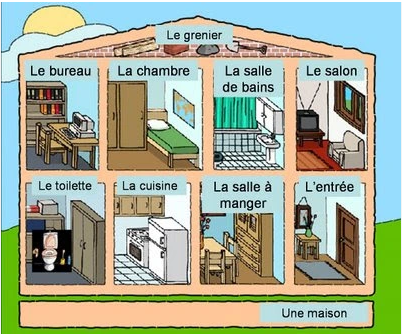 Vocabulaire LA MAISON
Décris la chambre
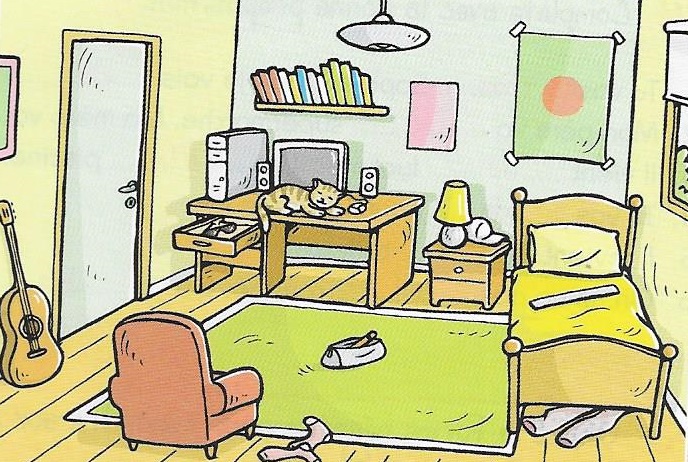 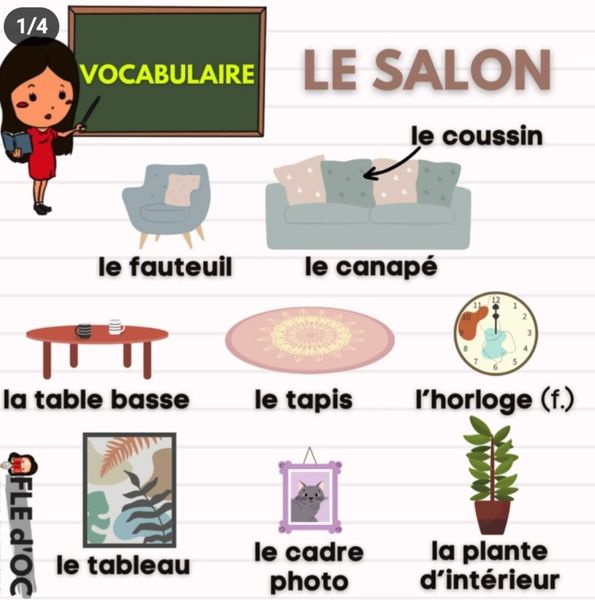 Réponds aux questions
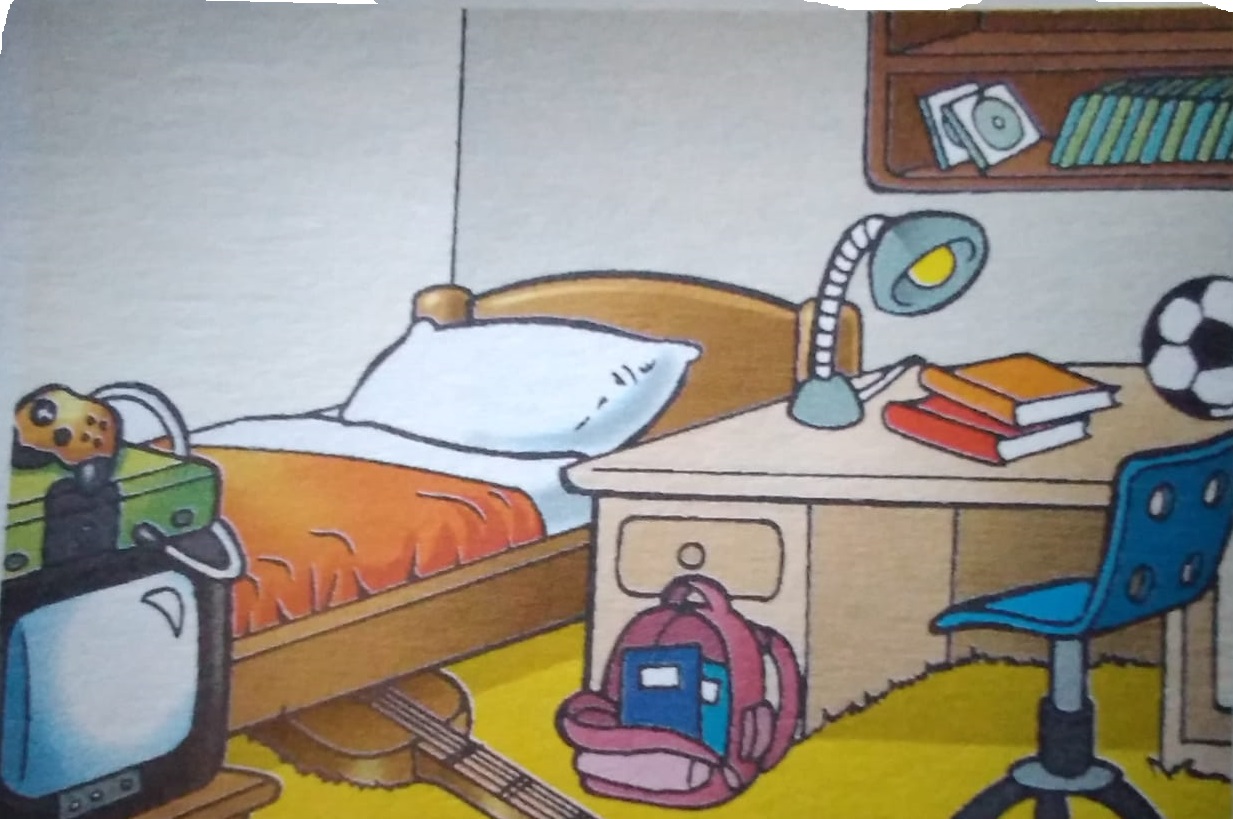 Réponds aux questions:
Où est le ballon? 
Où est la guitare? 
Où sont les livres? 
Où sont les cahiers? 
Où est le sac? 
Où est la lampe?
Décris la chambre suivant en employant :

Il y a: 

Dans la chambre, il y a …..
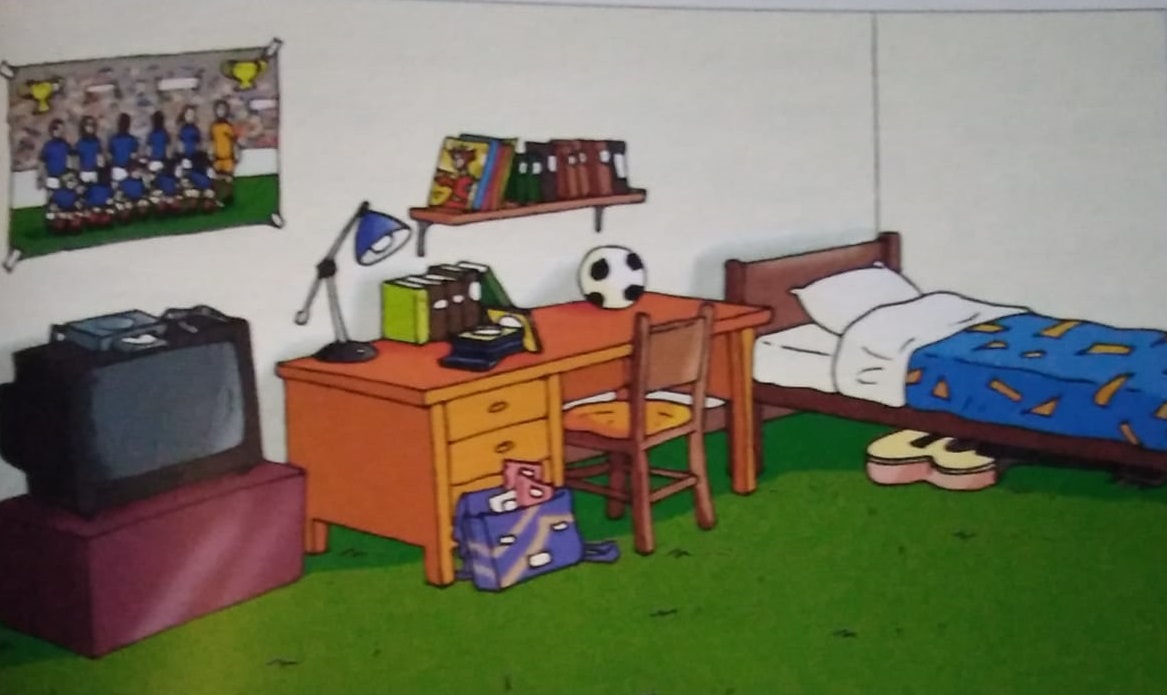 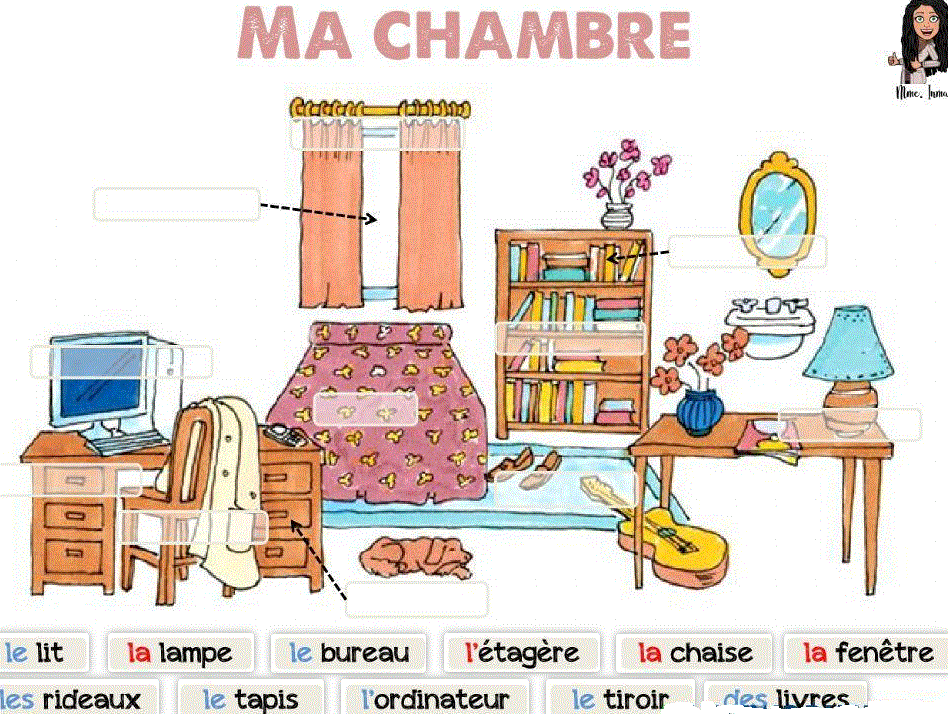 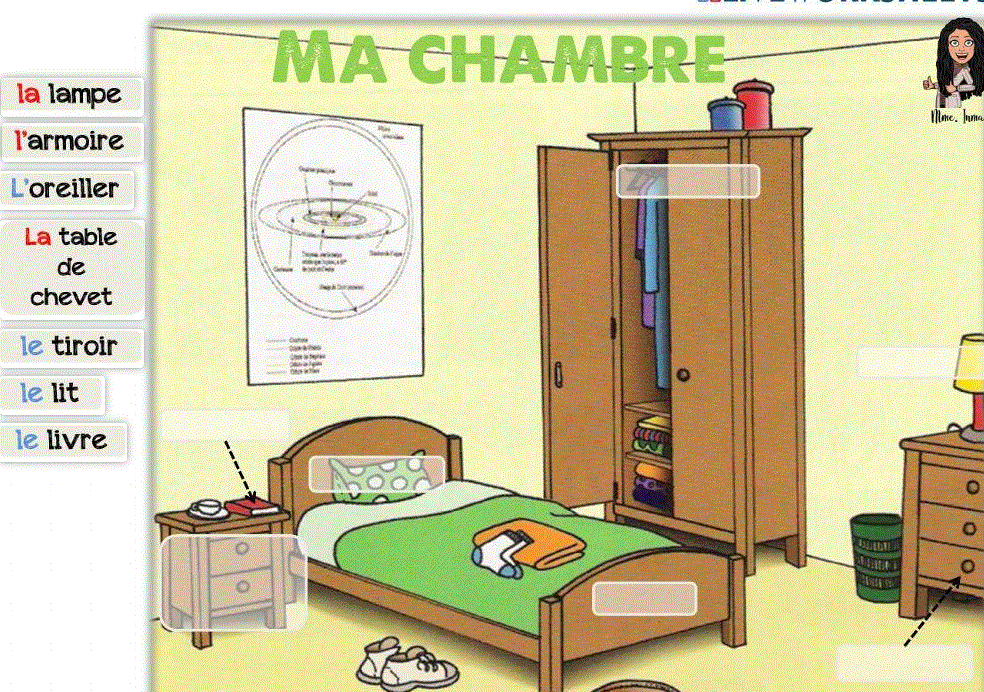 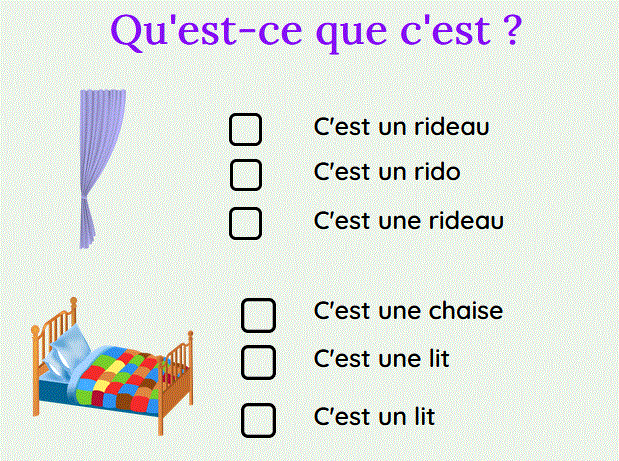 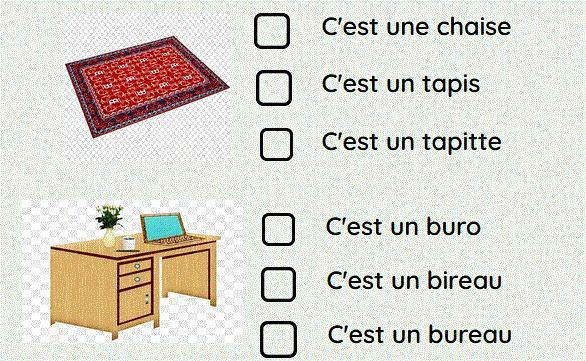 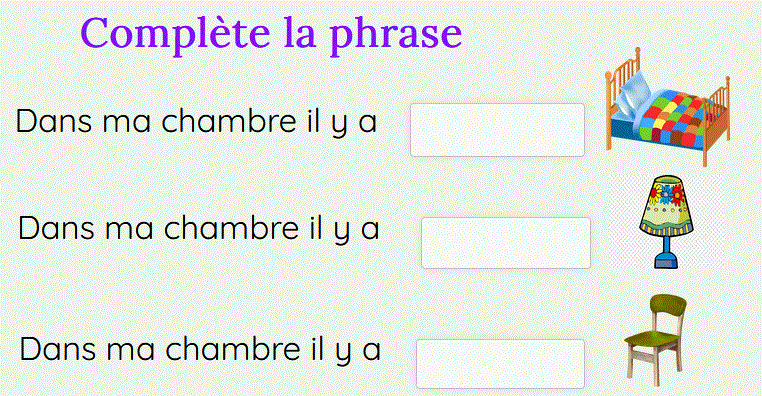